Autor: Celso de Souza Dias Júnior
Instituição: Hospital de Olhos de Sergipe (Aracaju-SE, Brasil)
Descrição: Mulher, 70 anos, avaliação pré-operatória de catarata evidenciou achado de córnea guttata bilateral
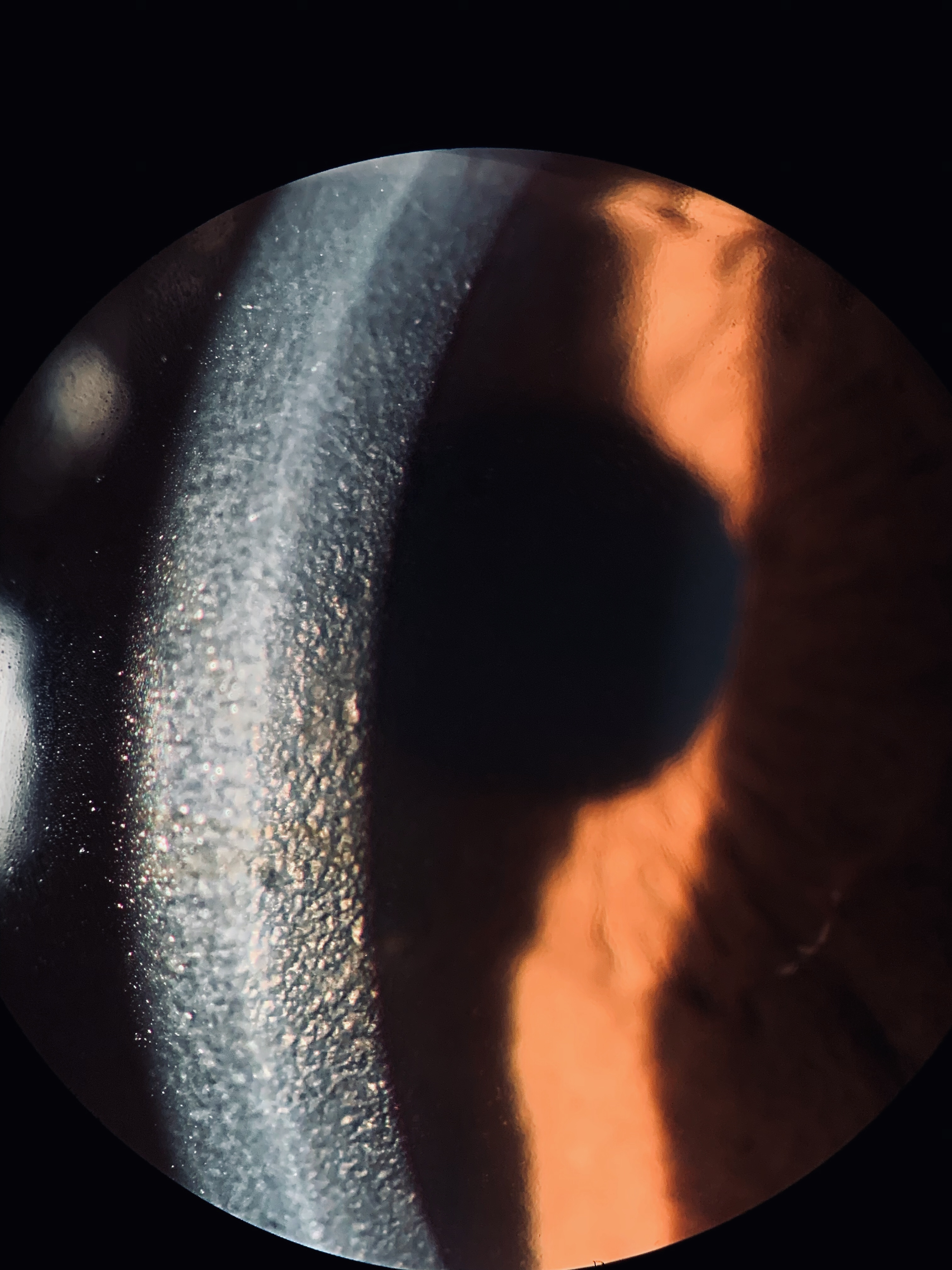